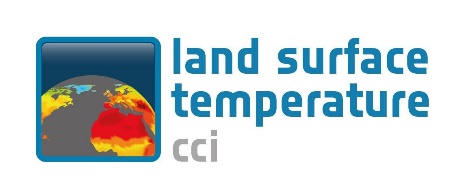 LST CCI User Workshop 2020
UK Met Office, Exeter, 24-26 June 2020
Country-Scale Climatology of the Surface Urban Heat Island using MODIS LST products

Sorin Cheval (1,2), Alexandru Dumitrescu (2), Vlad Amihăesei (2), Alexandru Antal (3)

“Henri Coandă” Air Force Academy Brașov, Romania
National Meteorological Administration, Bucharest, Romania
(3) University of Craiova, Romania
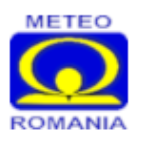 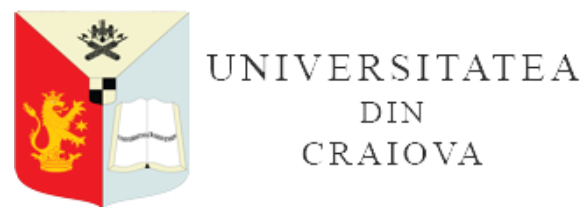 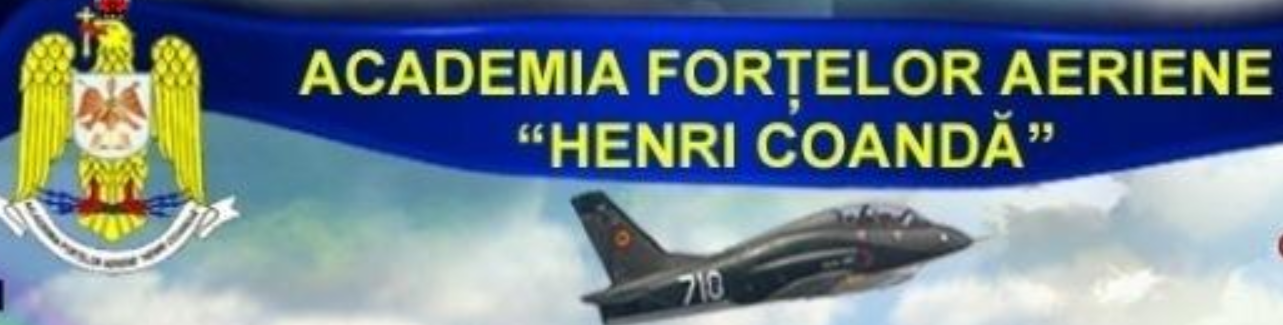 Rationale. Objectives
LST retrieval from MODIS. Data and methods
Quantifying the SUHI intensity 
Assessment of thermal hazard-risk associated to intense SUHI
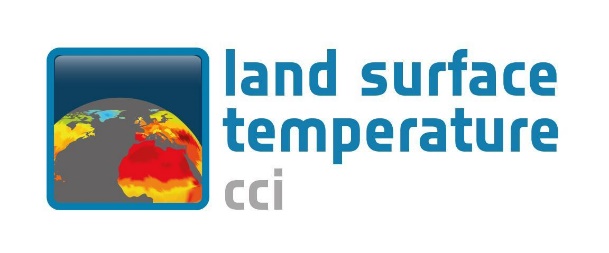 Land Surface Temperature CCI project
Rationale. Objectives
LST retrieval from MODIS. Data and methods
Quantifying the SUHI intensity 
Assessment of thermal hazard-risk associated to intense SUHI
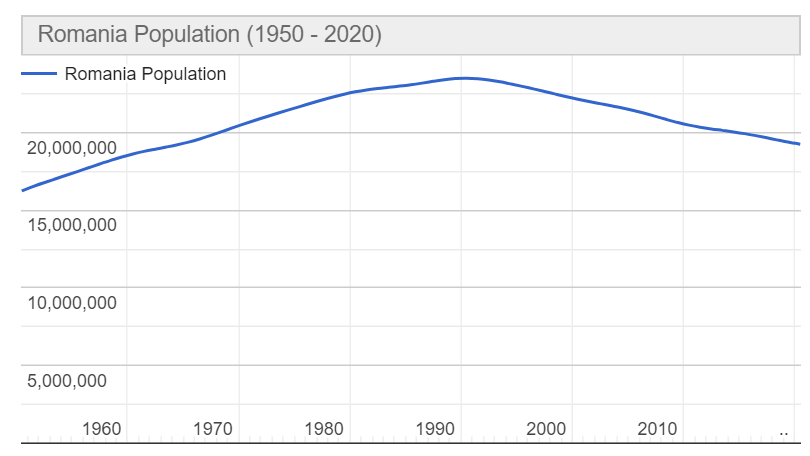 Rationale:
The current population of Romania is 19,239,367 as of Wednesday, June 24, 2020, based on Worldometer elaboration of the latest United Nations data.
Romania 2020 population is estimated at 19,237,691 people at mid year according to UN data.
Romania population is equivalent to 0.25% of the total world population.
Romania ranks number 61 in the list of countries (and dependencies) by population.
The population density in Romania is 84 per Km2 (216 people per mi2).
The total land area is 230,170 Km2 (88,869 sq. miles)
54.6 % of the population is urban (10,507,365 people in 2020)
The median age in Romania is 43.2 years.
https://www.worldometers.info/world-population/romania-population/
Urban areas with more than 30,000 inhabitants in Romania
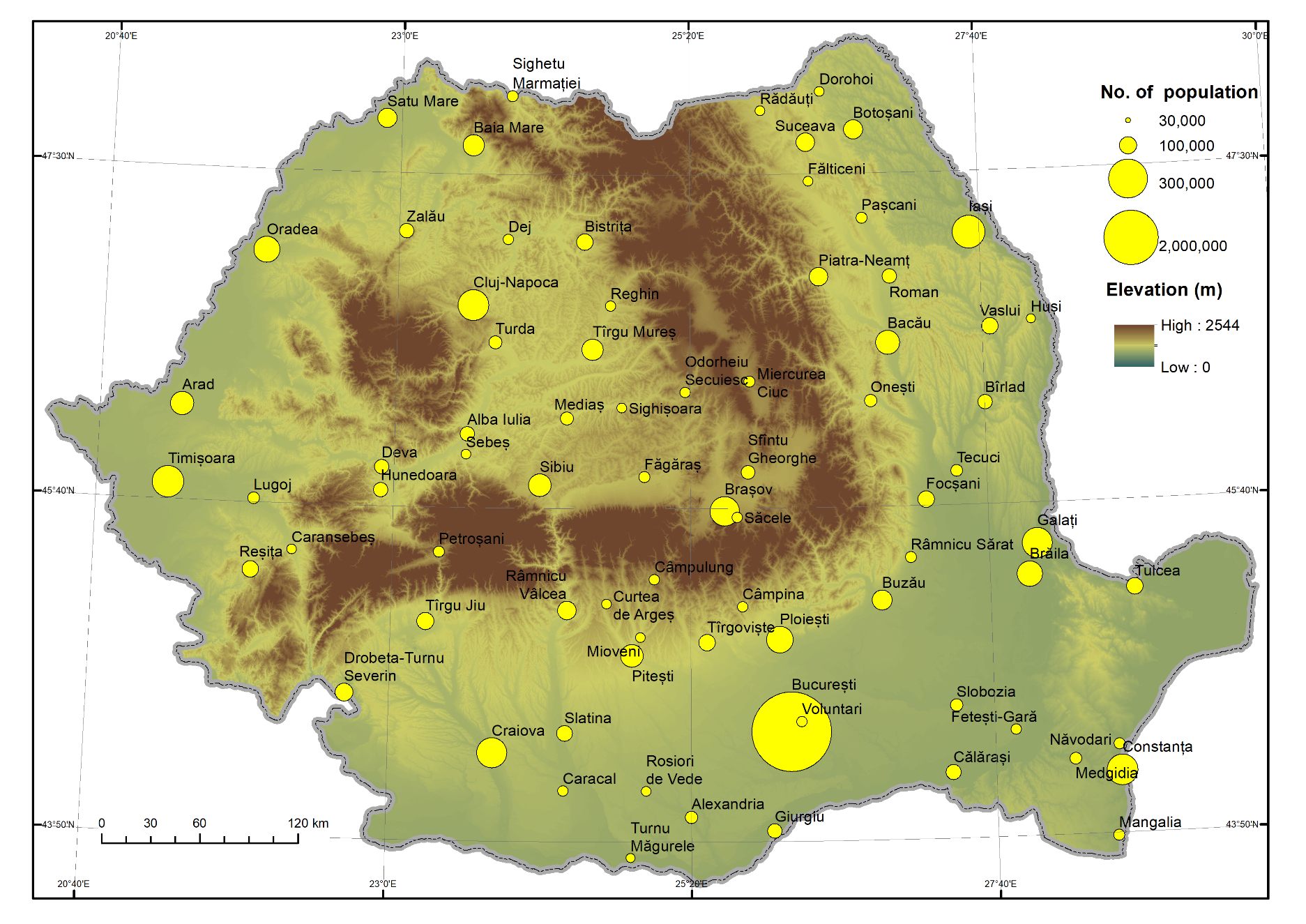 High-temperature hazard-risk in urban areas quite common in the Southern part of Romania
319 urban settlements (2019) 
77 cities > 30,000 inhabitants
24 cities > 100,000
11 cities > 200,000 
7 cities > 300,000
1 city > 2,000,000
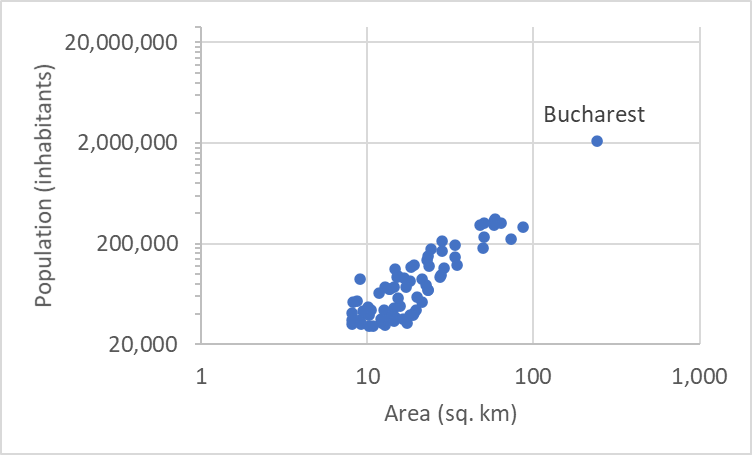 Country-Scale Climatology of the Surface Urban Heat Island using MODIS LST products
Objectives:



Investigating the SUHI using MODIS LST at country scale
Identifying geographical patterns of the SUHI
Investigating seasonal difference in the SUHI
Temperature hazard-risk assessment using MODIS LST
Country-Scale Climatology of the Surface Urban Heat Island using MODIS LST products
Rationale
LST retrieval from MODIS. Data and methods
Quantifying the UHI intensity 
Assessment of thermal hazard-risk associated to intense UHI
Country-Scale Climatology of the Surface Urban Heat Island using MODIS LST products
Data:
MODIS LST data retrieved from  http://gws-access.ceda.ac.uk/public/esacci_lst/
Period: 2000-2018
Daytime and nighttime LST
Quality Control (i.e. 50% data coverage/city and outliers eliminated)
Comparison LST – Air Temperature
Country-Scale Climatology of the Surface Urban Heat Island using MODIS LST products
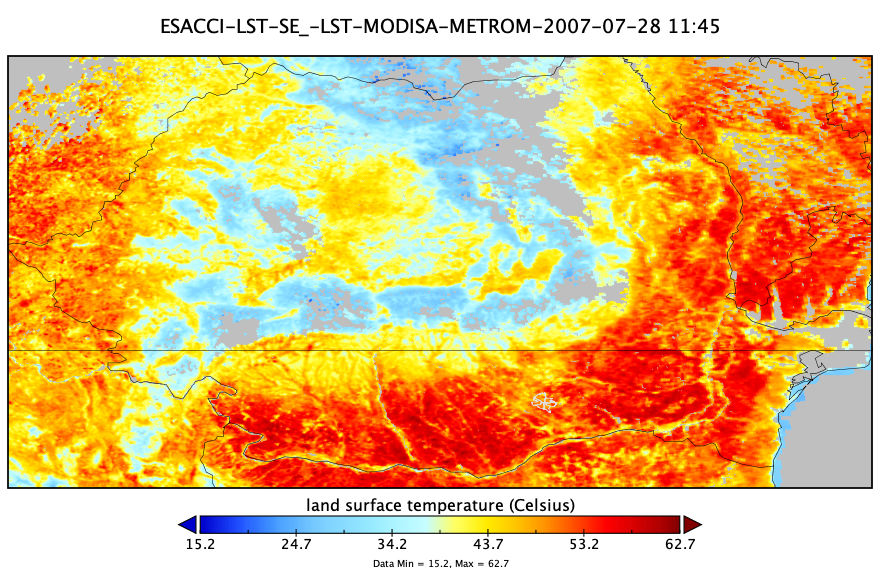 MODIS LST over Romania at 
28 July 2007
Country-Scale Climatology of the Surface Urban Heat Island using MODIS LST products
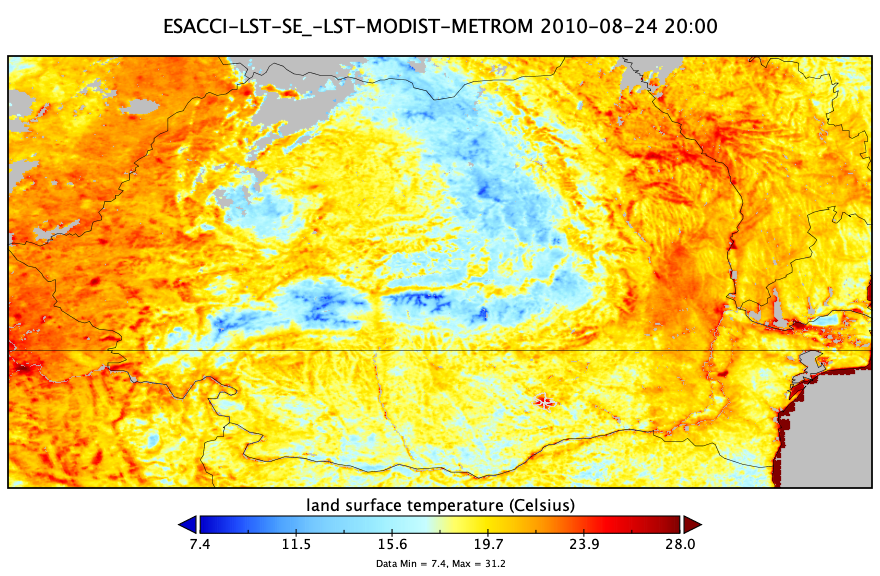 MODIS LST over Romania at 
28 August 2010
Country-Scale Climatology of the Surface Urban Heat Island using MODIS LST products
Air temperature vs MODIS LST
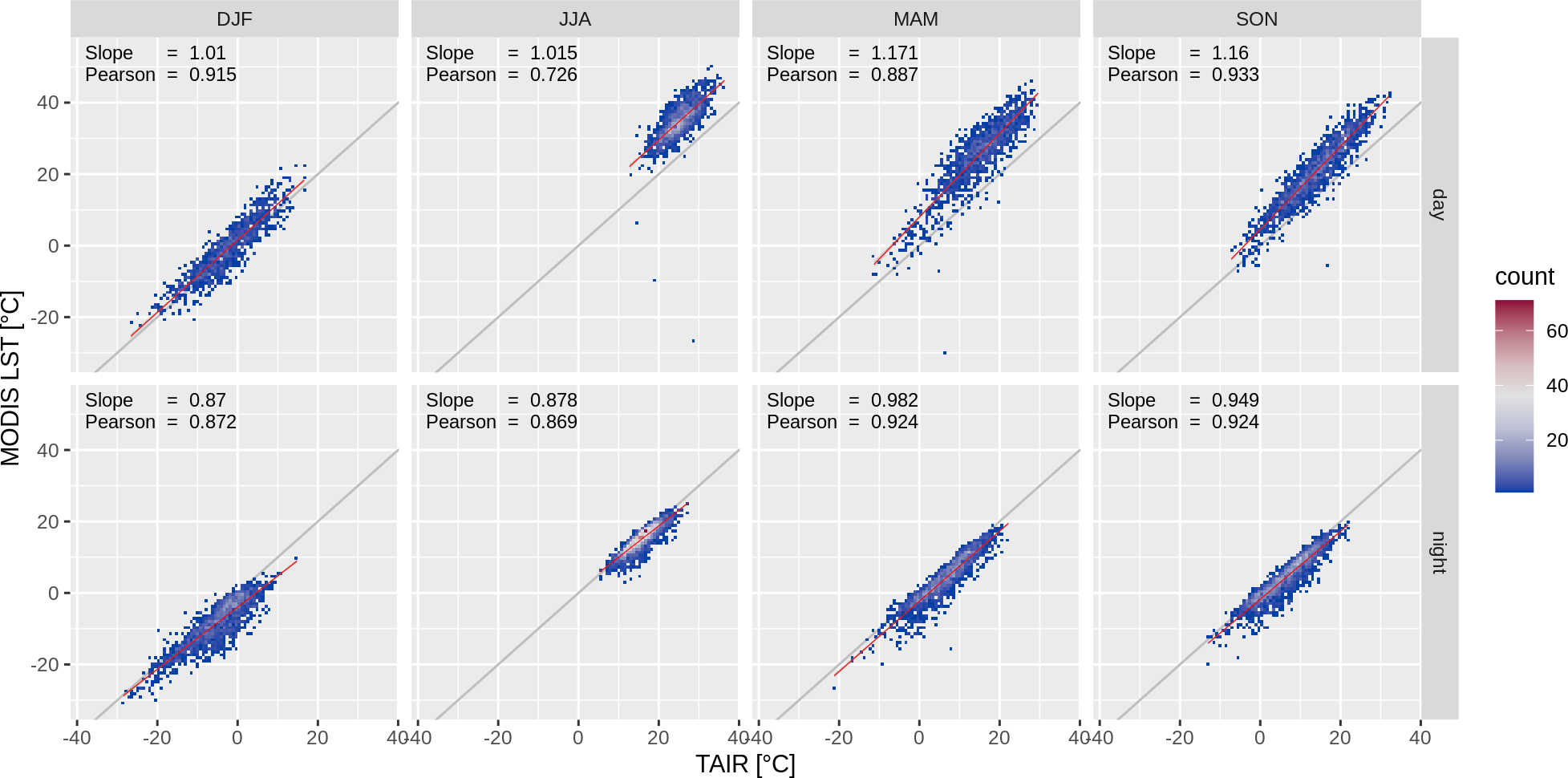 Brașov (291 k; mountain area)
Country-Scale Climatology of the Surface Urban Heat Island using MODIS LST products
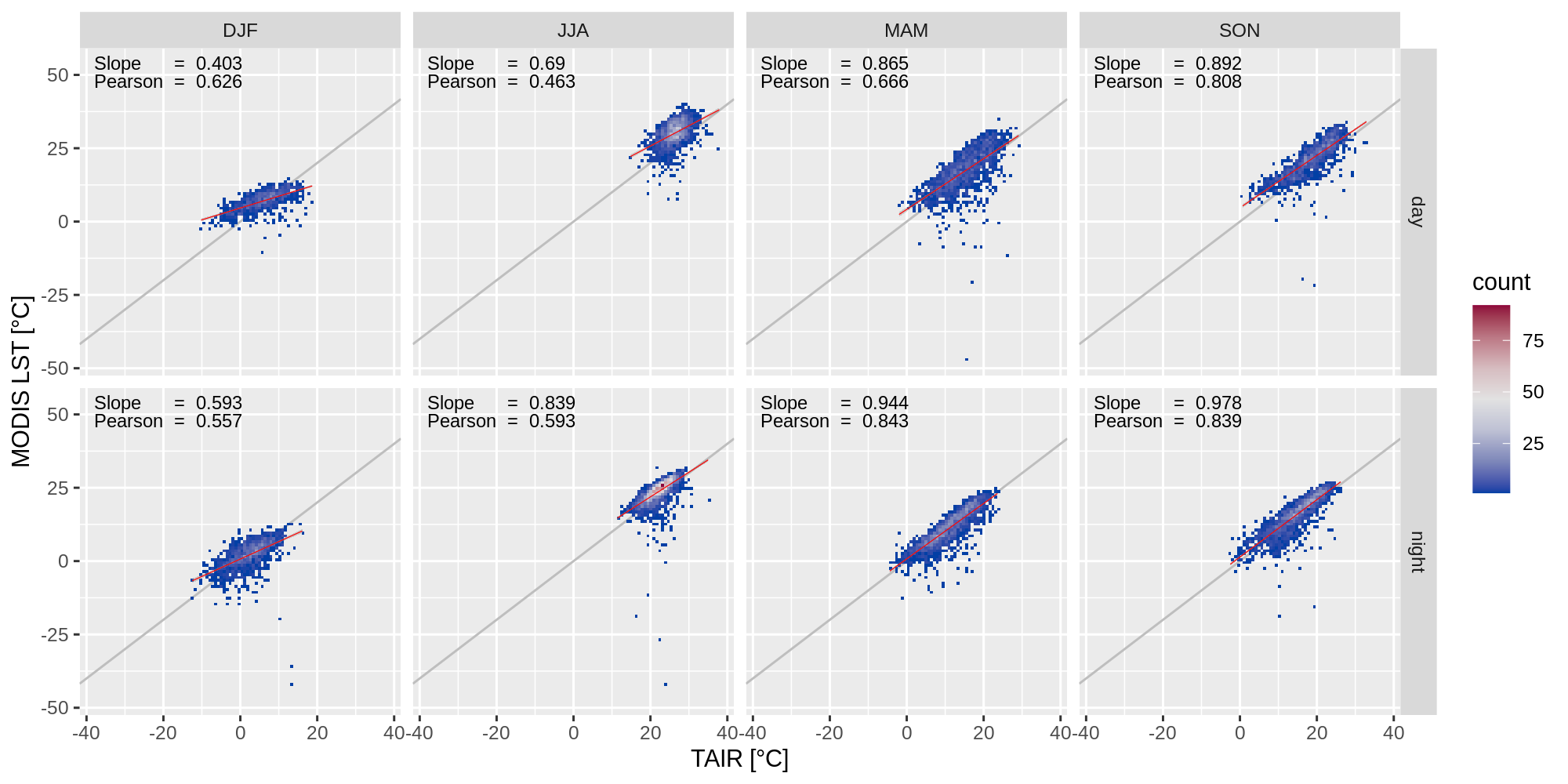 Constanța (320 k; Black Sea coast)
Country-Scale Climatology of the Surface Urban Heat Island using MODIS LST products
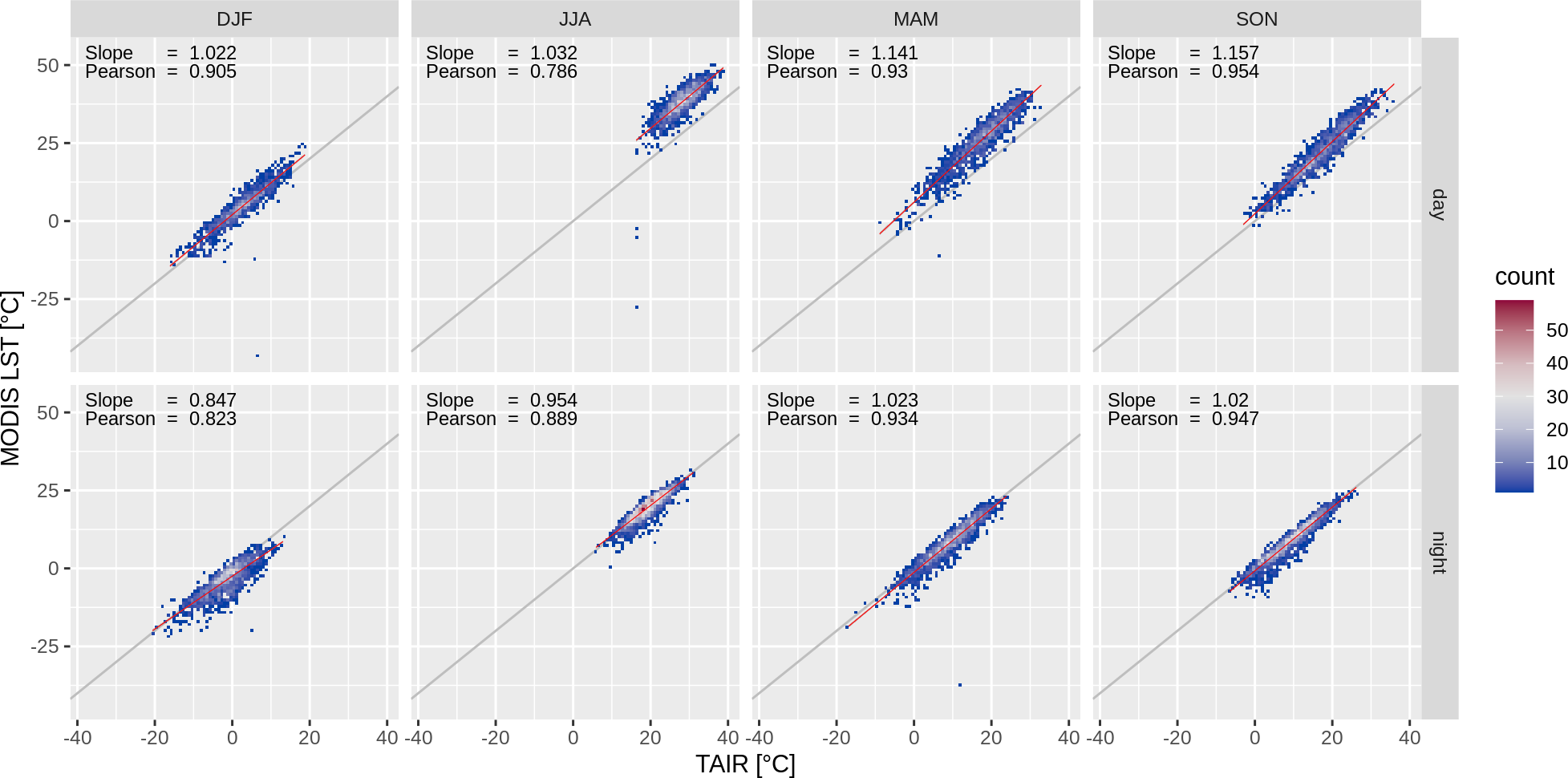 Timișoara (333 k; plain area)
Country-Scale Climatology of the Surface Urban Heat Island using MODIS LST products
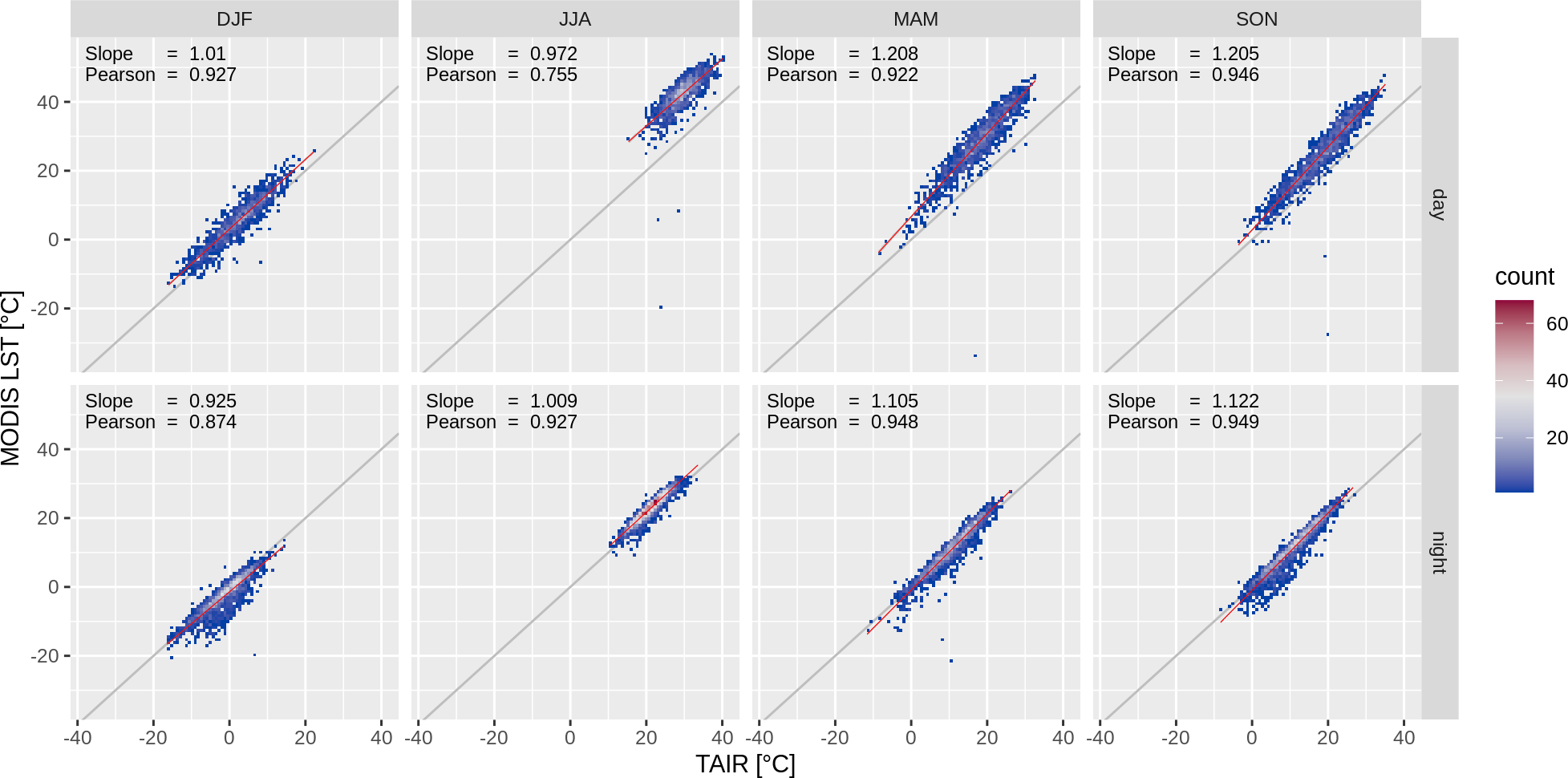 Bucharest-Filaret (2,100 k; urban station)
Country-Scale Climatology of the Surface Urban Heat Island using MODIS LST products
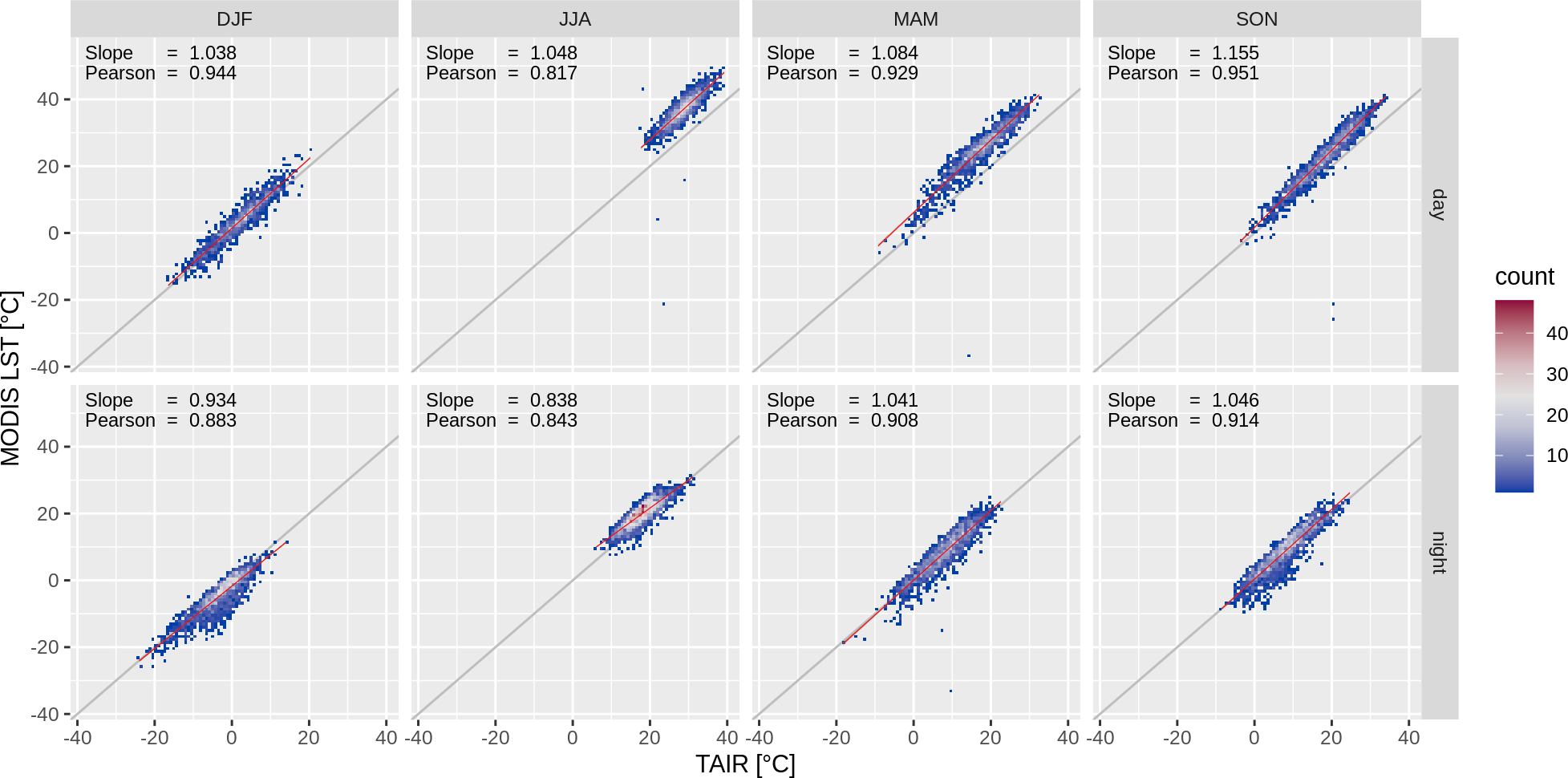 Bucharest-Băneasa (2,100 k; peri-urban station)
Country-Scale Climatology of the Surface Urban Heat Island using MODIS LST products
Peri-urban
Peri-urban
Urban
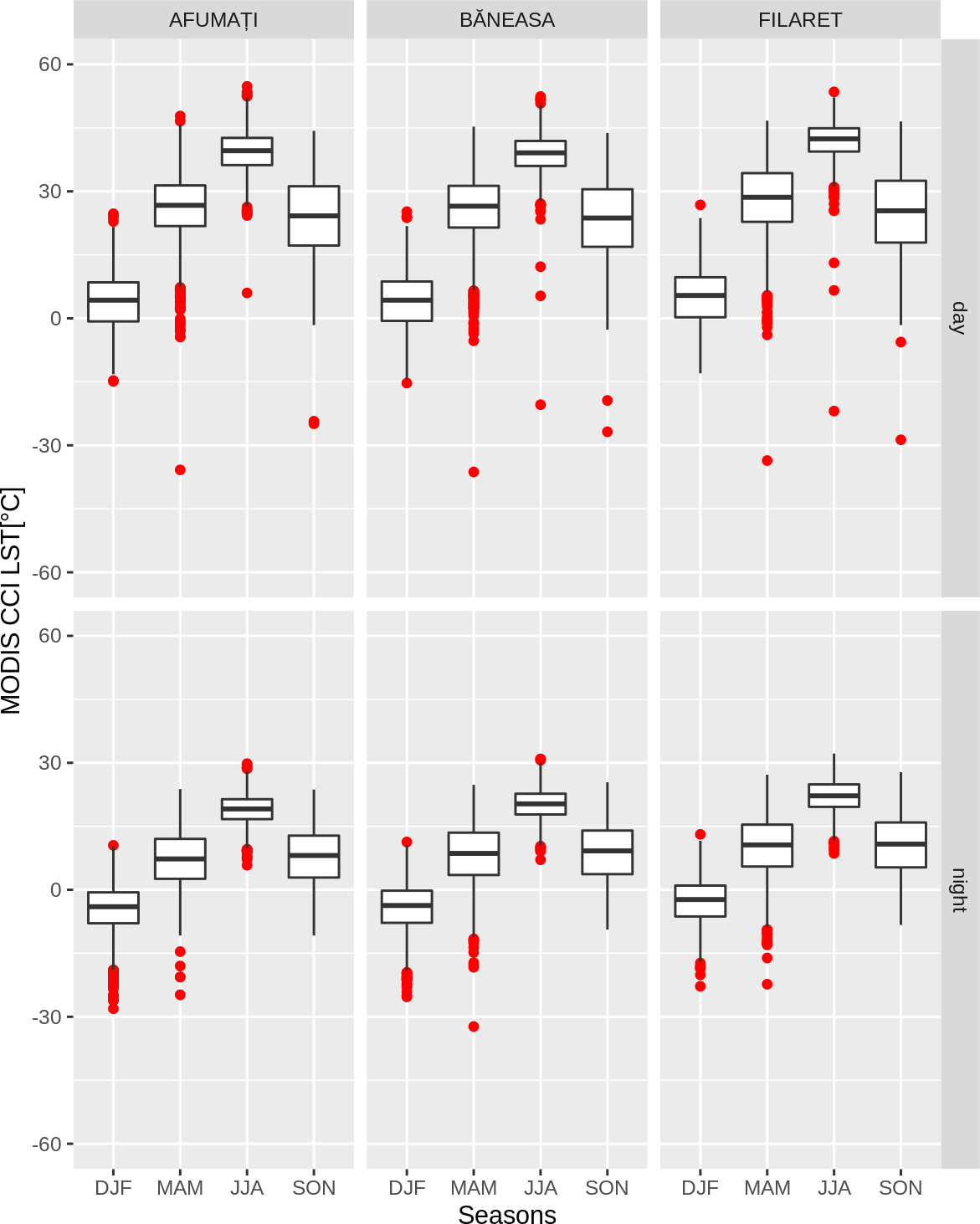 MODIS LST over urban and peri-urban weather stations, Bucharest (Romania)
Rationale
LST retrieval from MODIS. Data and methods
Quantifying the SUHI intensity 
Assessment of thermal hazard-risk associated to intense SUHI
Country-Scale Climatology of the Surface Urban Heat Island using MODIS LST products
SUHI = LST_U – LST_R
SUHI: Surface Urban Heat Island 
LST-U: urban pixels from built-up administrative perimeter
LST-R: non-urban pixels from rural buffer
Rural buffer: buffer around the built-up perimeter; (1/2 * Average distance between the city centroid and the urban perimeter nodes)
Country-Scale Climatology of the Surface Urban Heat Island using MODIS LST products
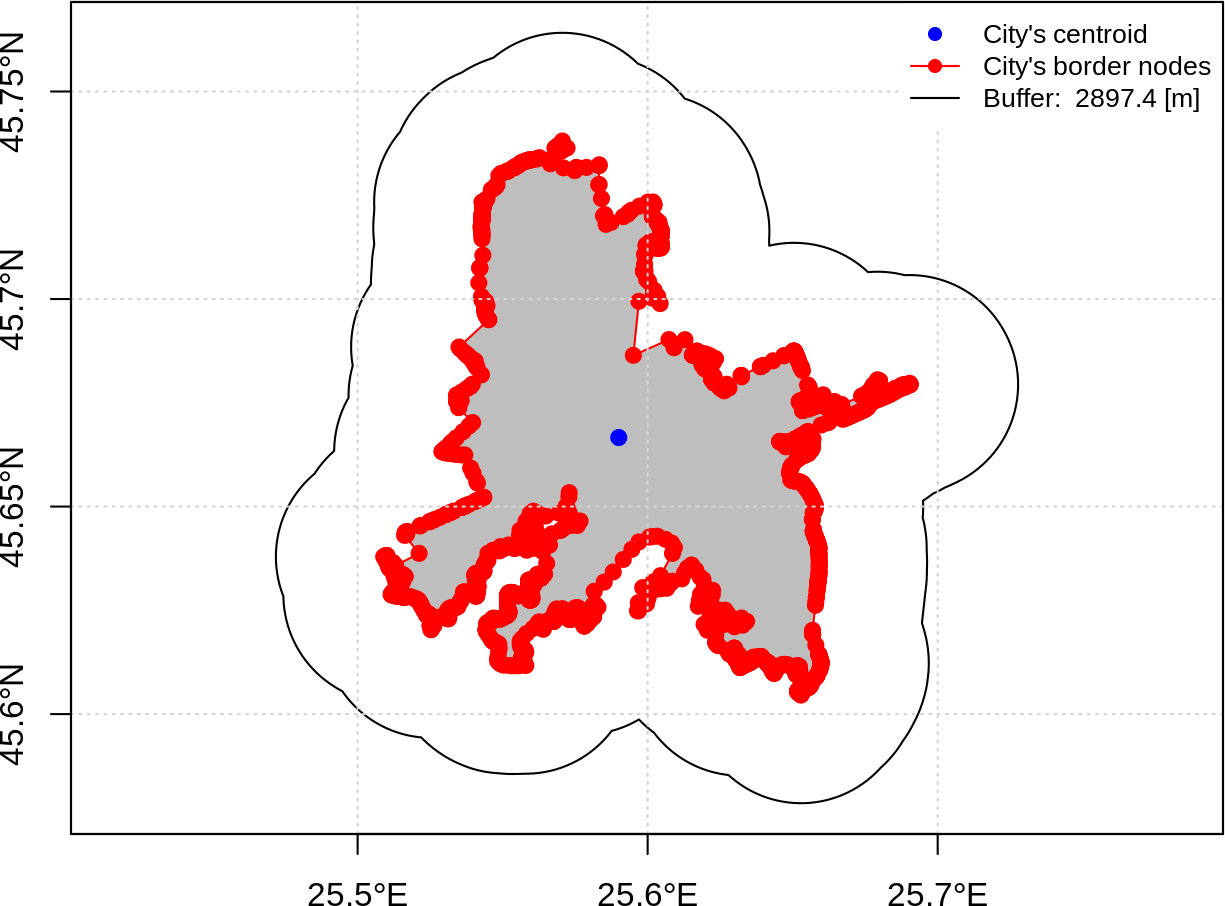 LST_R
SUHI = LST_U – LST_R
LST_U
Rural buffer for Brașov. Average distance between the city centroid and the urban perimeter nodes
Monthly LST - Daytime
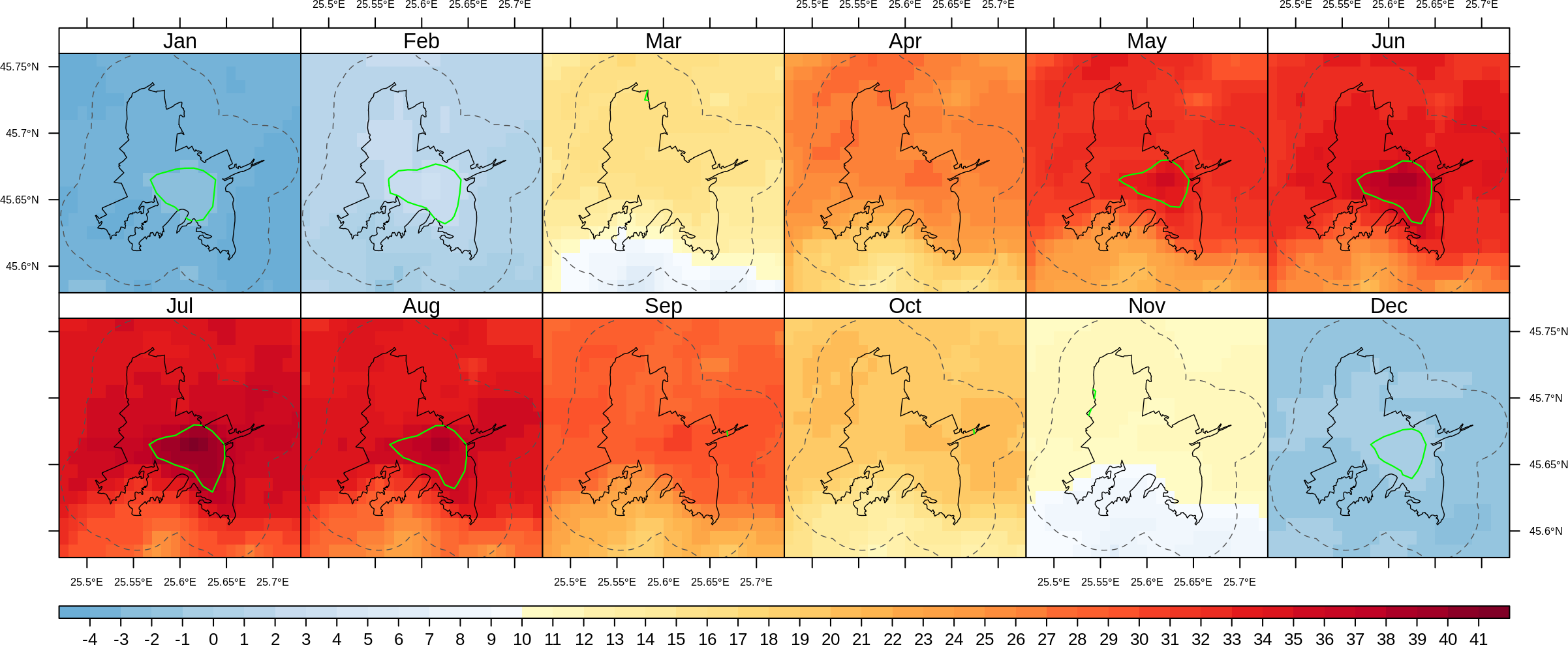 Green line = LST > the 95th percentile 
White pixels = water
Black line = built-up area
Dot line = rural buffer
Brașov (291 k; mountain neighborhood in South)
Monthly LST - Daytime
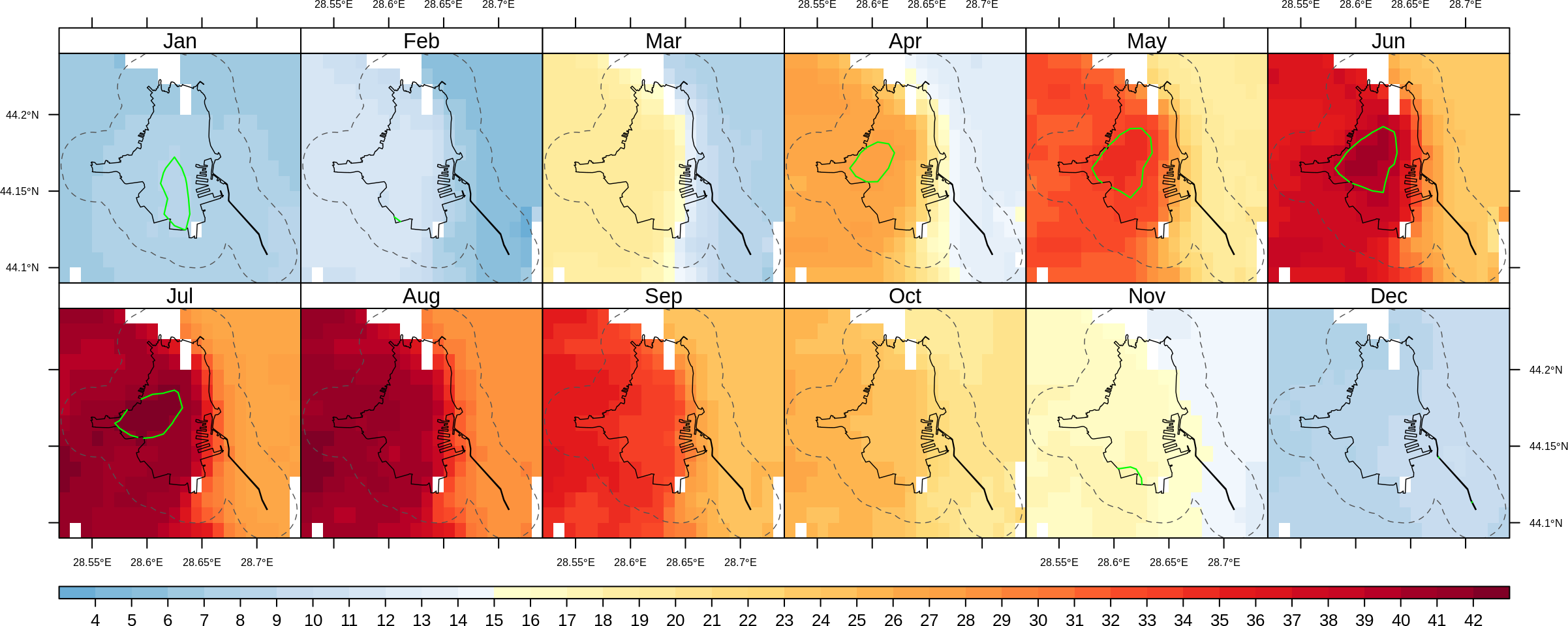 Green line = LST > the 95th percentile 
White pixels = water
Black line = built-up area
Dot line = rural buffer
Constanța (319 k; Black Sea Coast)
Monthly LST - Daytime
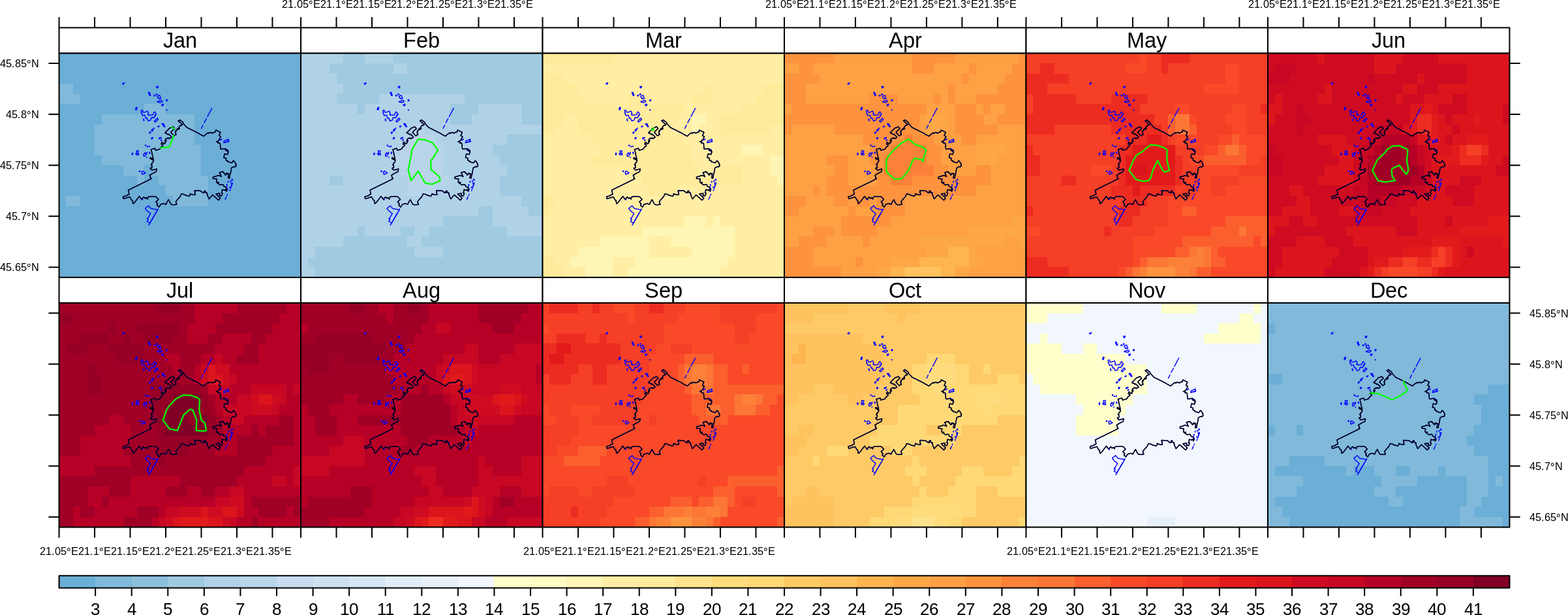 Green line = LST > the 95th percentile 
White pixels = water
Black line = built-up area
Dot line = rural buffer
Timișoara (333 k; plain area)
Monthly LST - Daytime
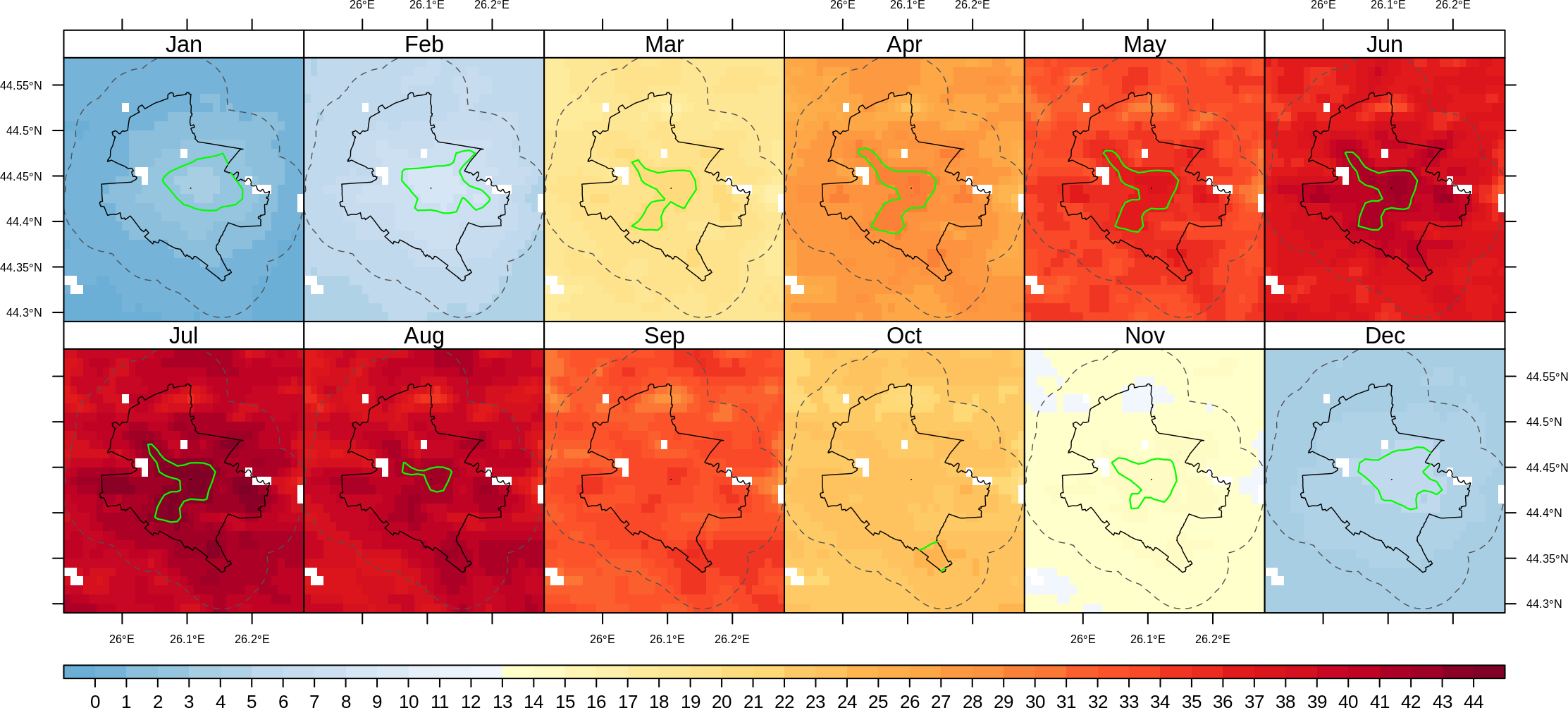 Green line = LST > the 95th percentile 
White pixels = water
Black line = built-up area; Dot line = rural buffer
Bucharest (2,100 k; plain area)
Monthly LST - Nighttime
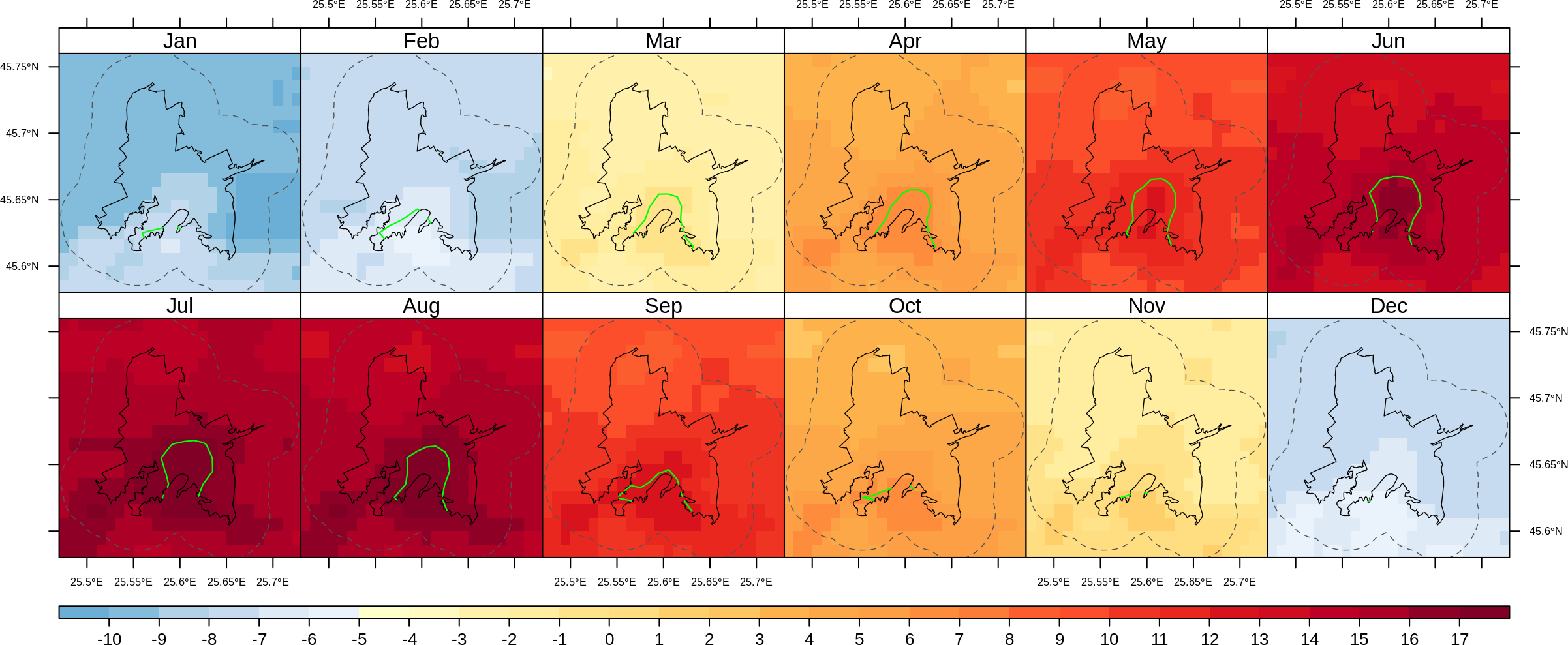 Green line = LST > the 95th percentile 
White pixels = water
Black line = built-up area
Dot line = rural buffer
Brașov (291 k; mountain neighborhood in South)
Monthly LST - Nighttime
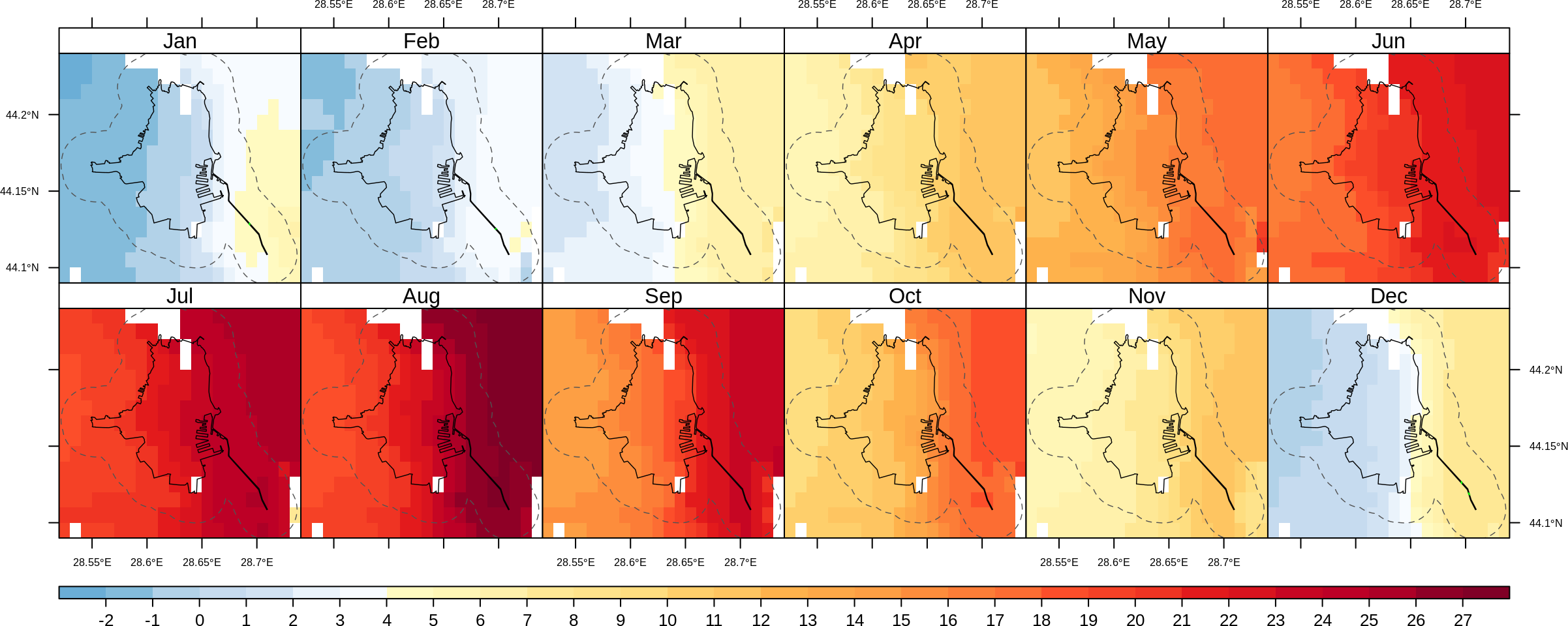 Green line = LST > the 95th percentile 
White pixels = water
Black line = built-up area
Dot line = rural buffer
Constanța (319 k; Black Sea Coast)
Monthly LST - Nighttime
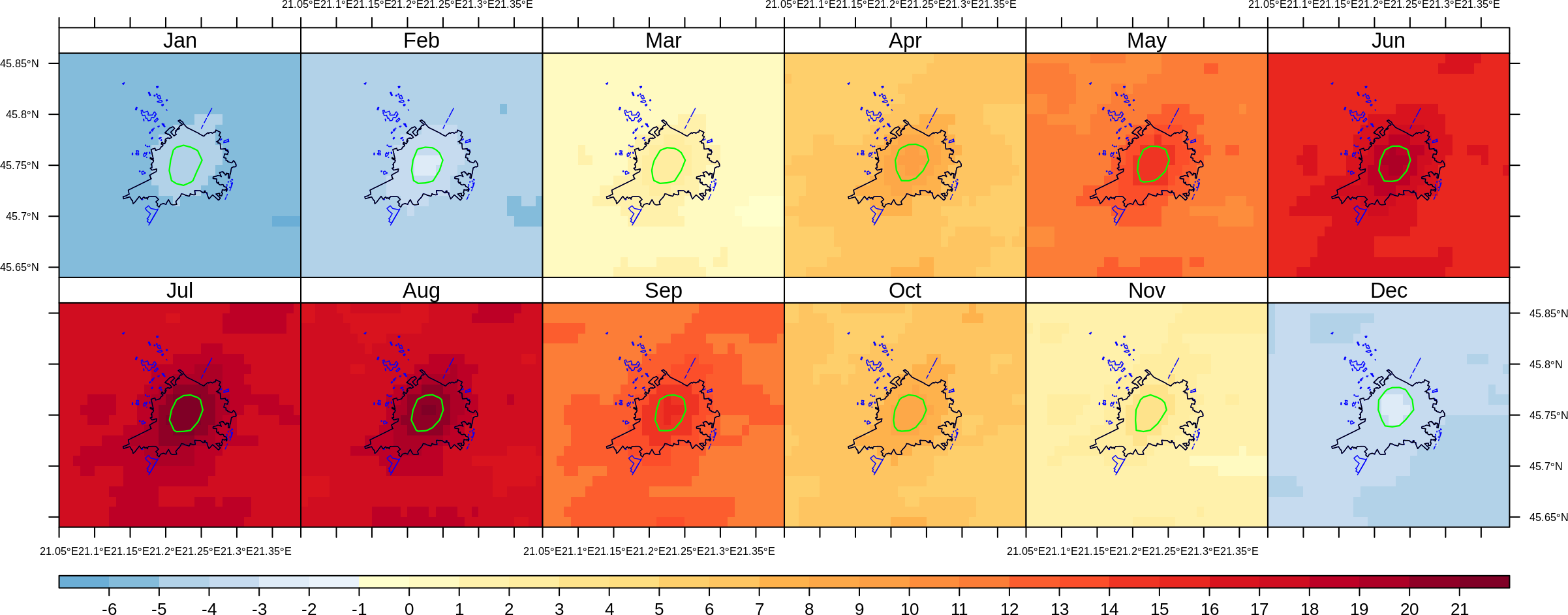 Green line = LST > the 95th percentile 
White pixels = water
Black line = built-up area
Dot line = rural buffer
Timișoara (333 k; plain area)
Monthly LST - Nighttime
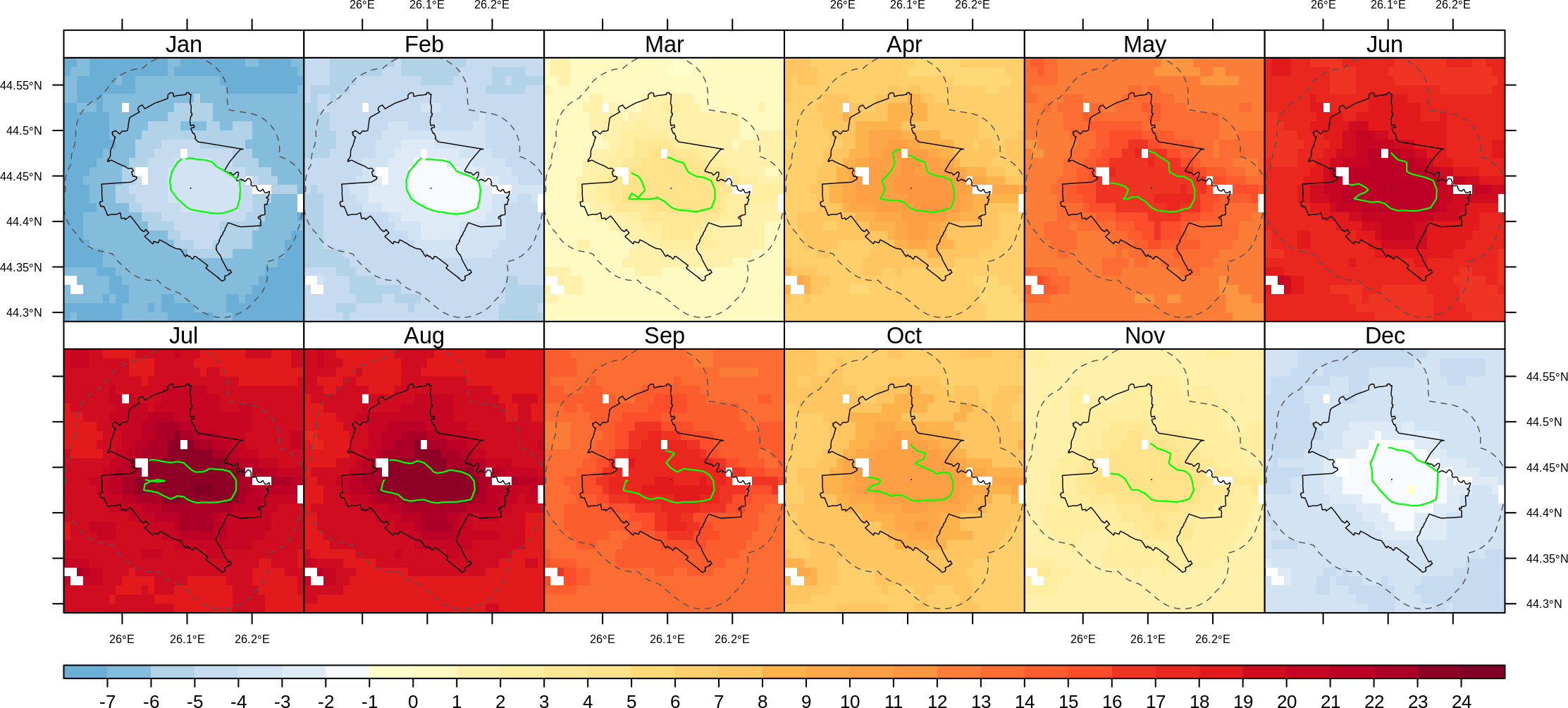 Green line = LST > the 95th percentile 
White pixels = water
Black line = built-up area; Dot line = rural buffer
Bucharest (2,100 k; plain area)
Daytime and nighttime average SUHI (°C) in June
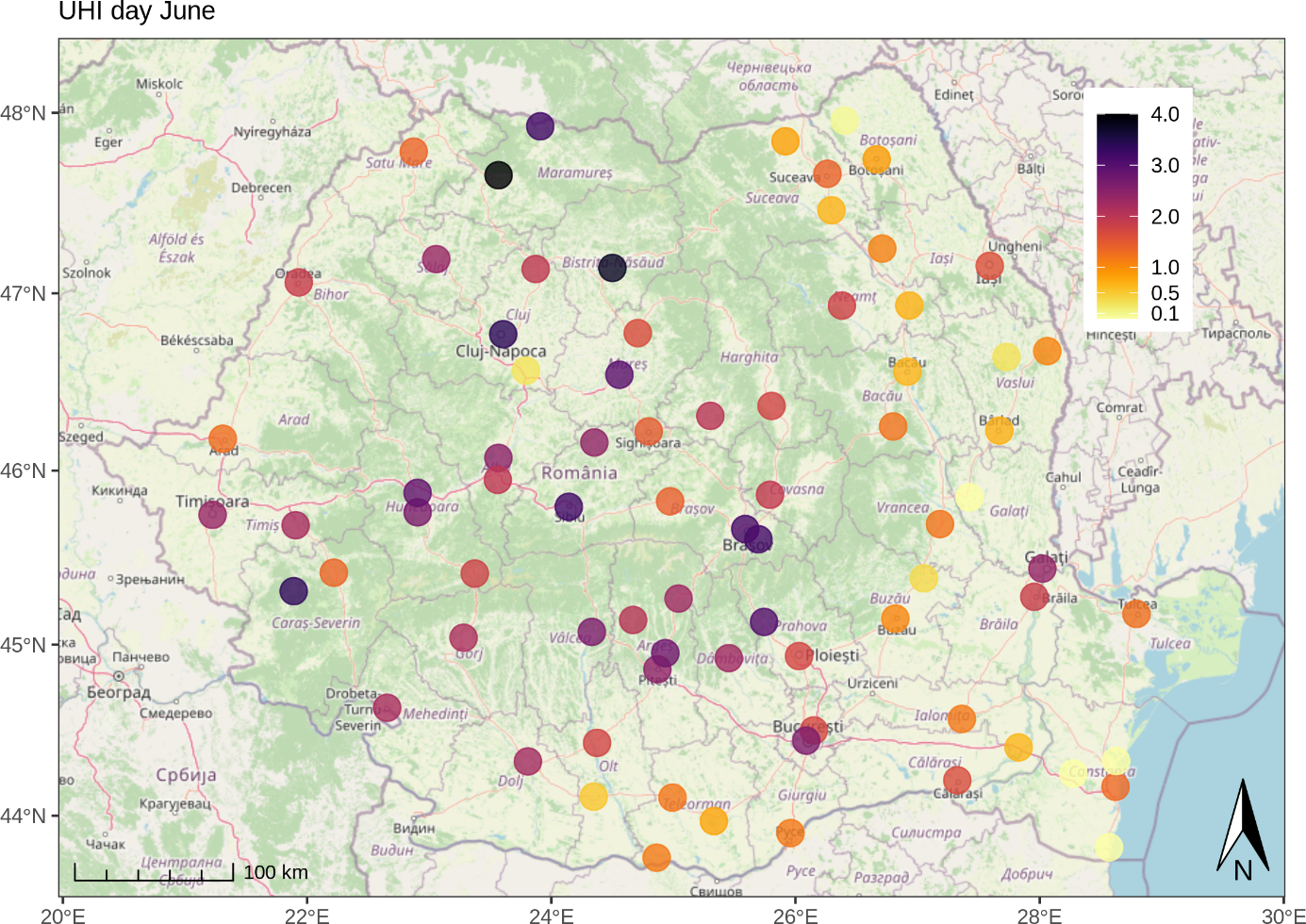 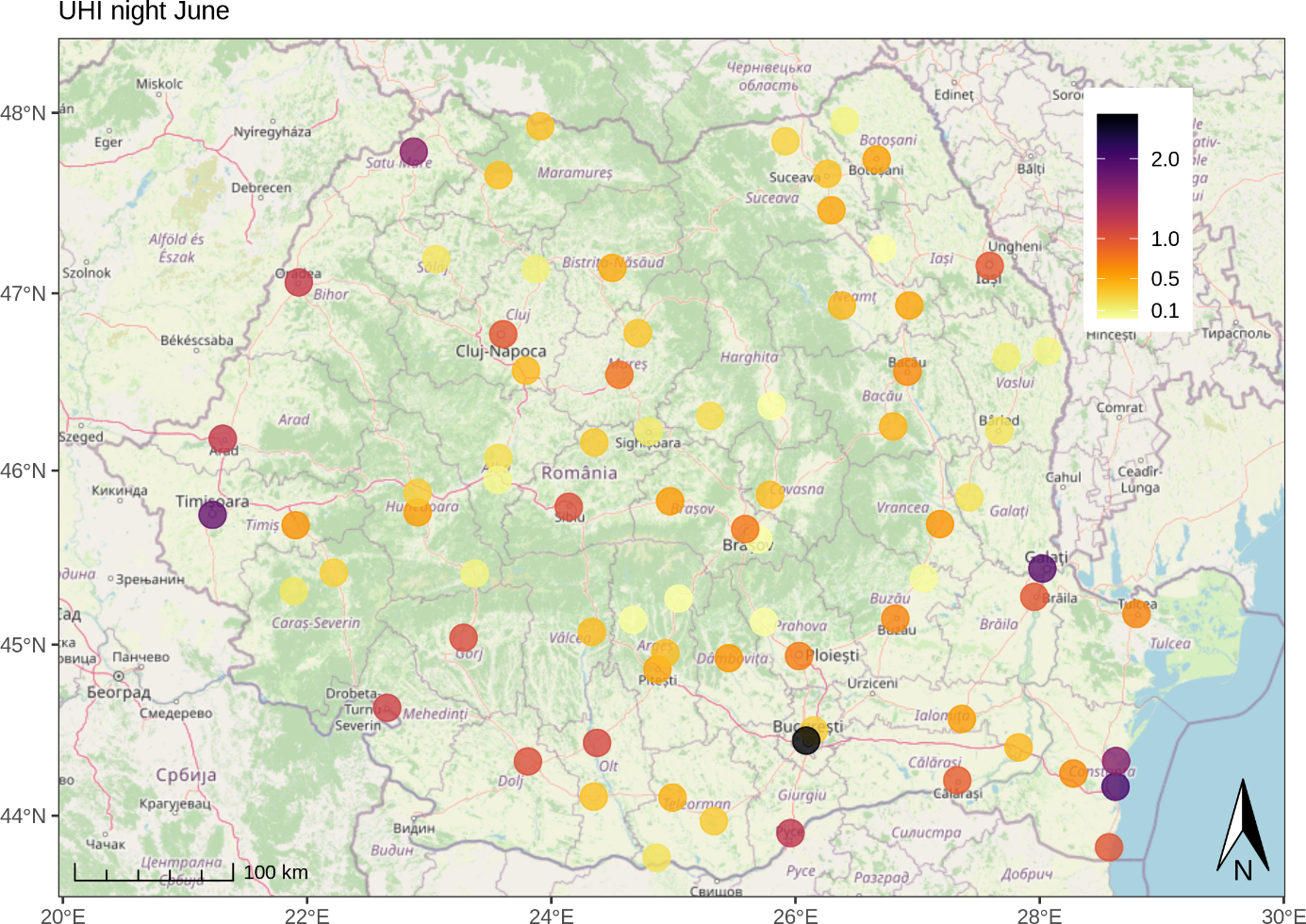 Country-Scale Climatology of the Surface Urban Heat Island using MODIS LST products
Daytime and nighttime average SUHI (°C) in July
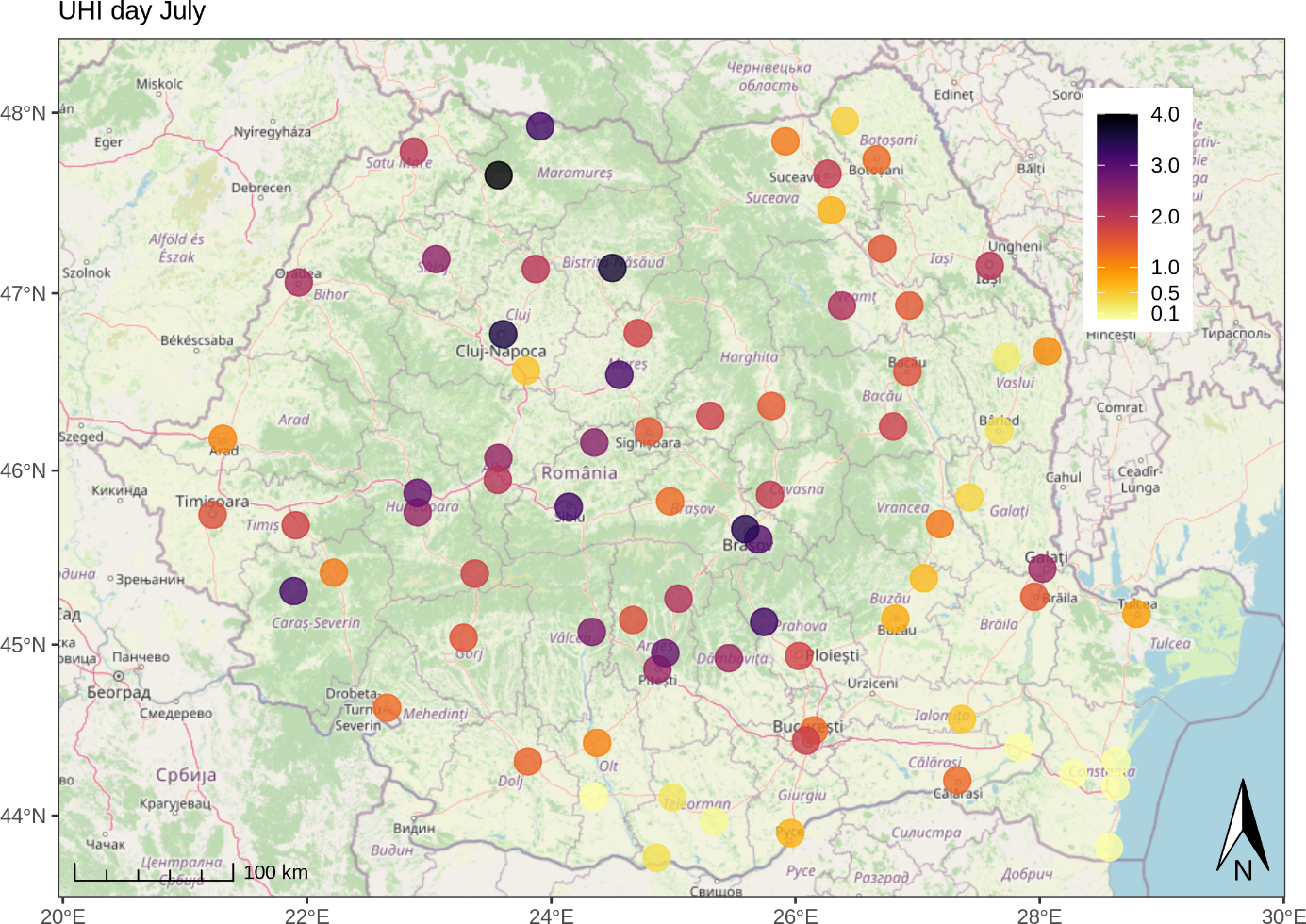 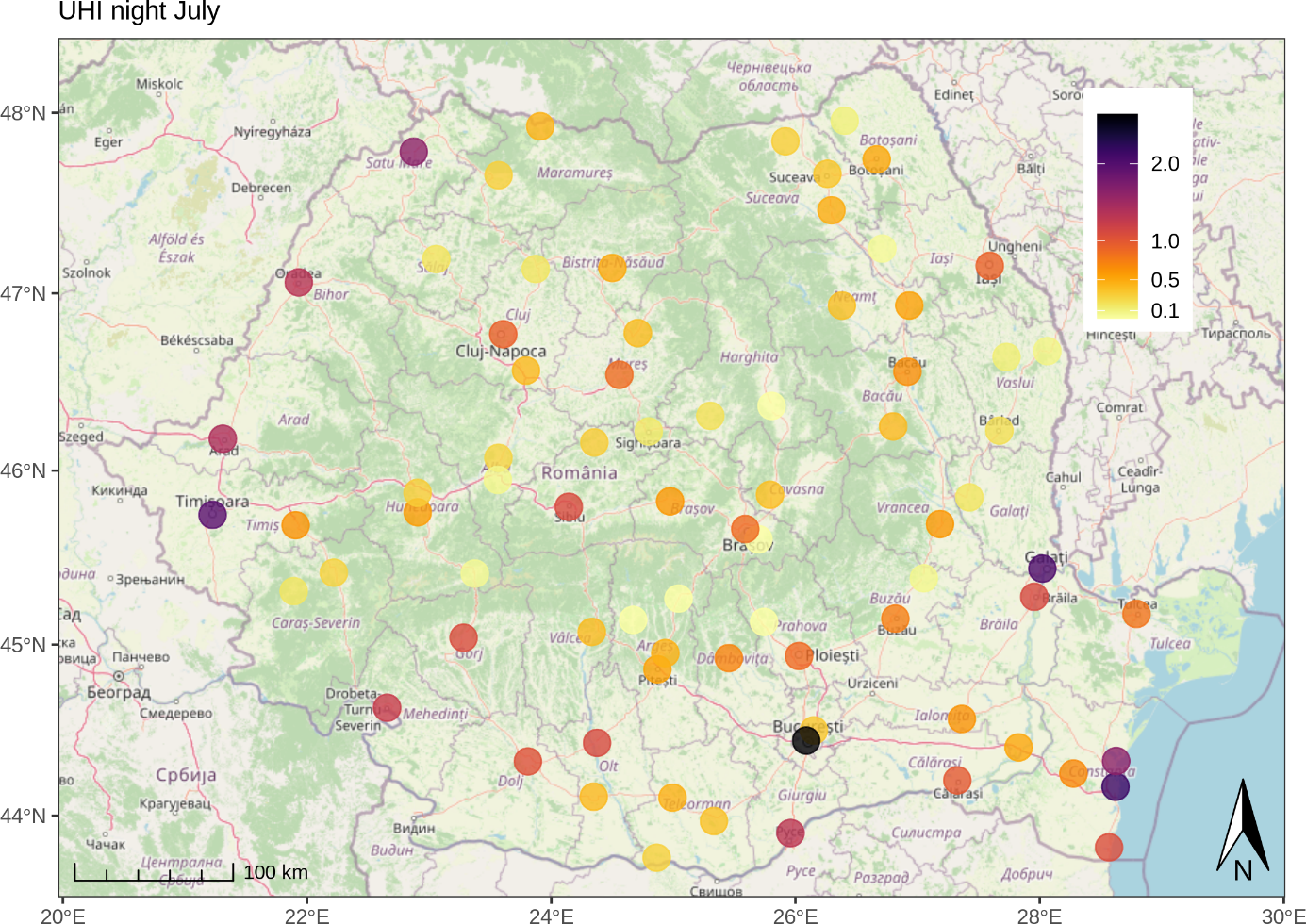 Country-Scale Climatology of the Surface Urban Heat Island using MODIS LST products
Daytime and nighttime average SUHI (°C) in August
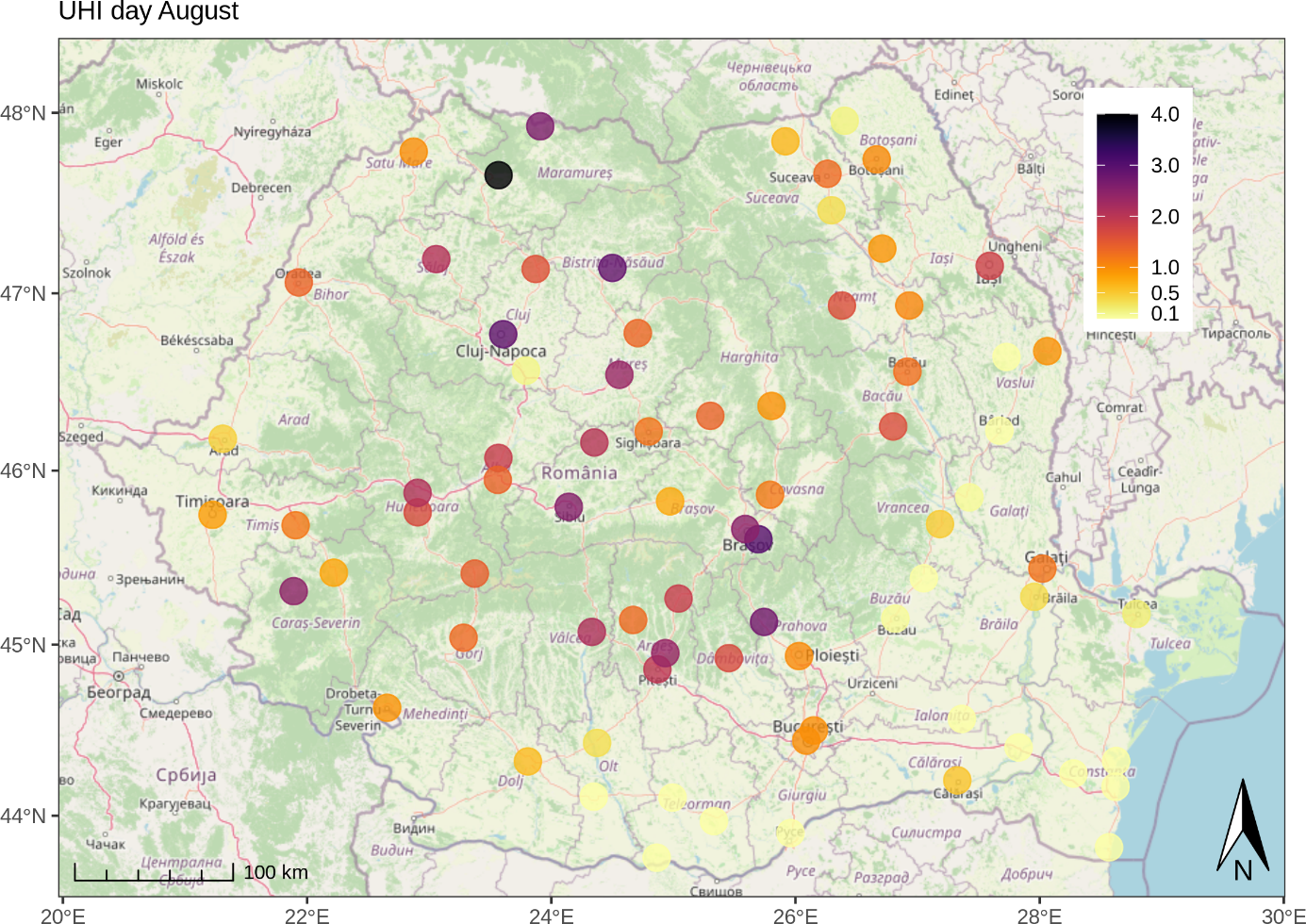 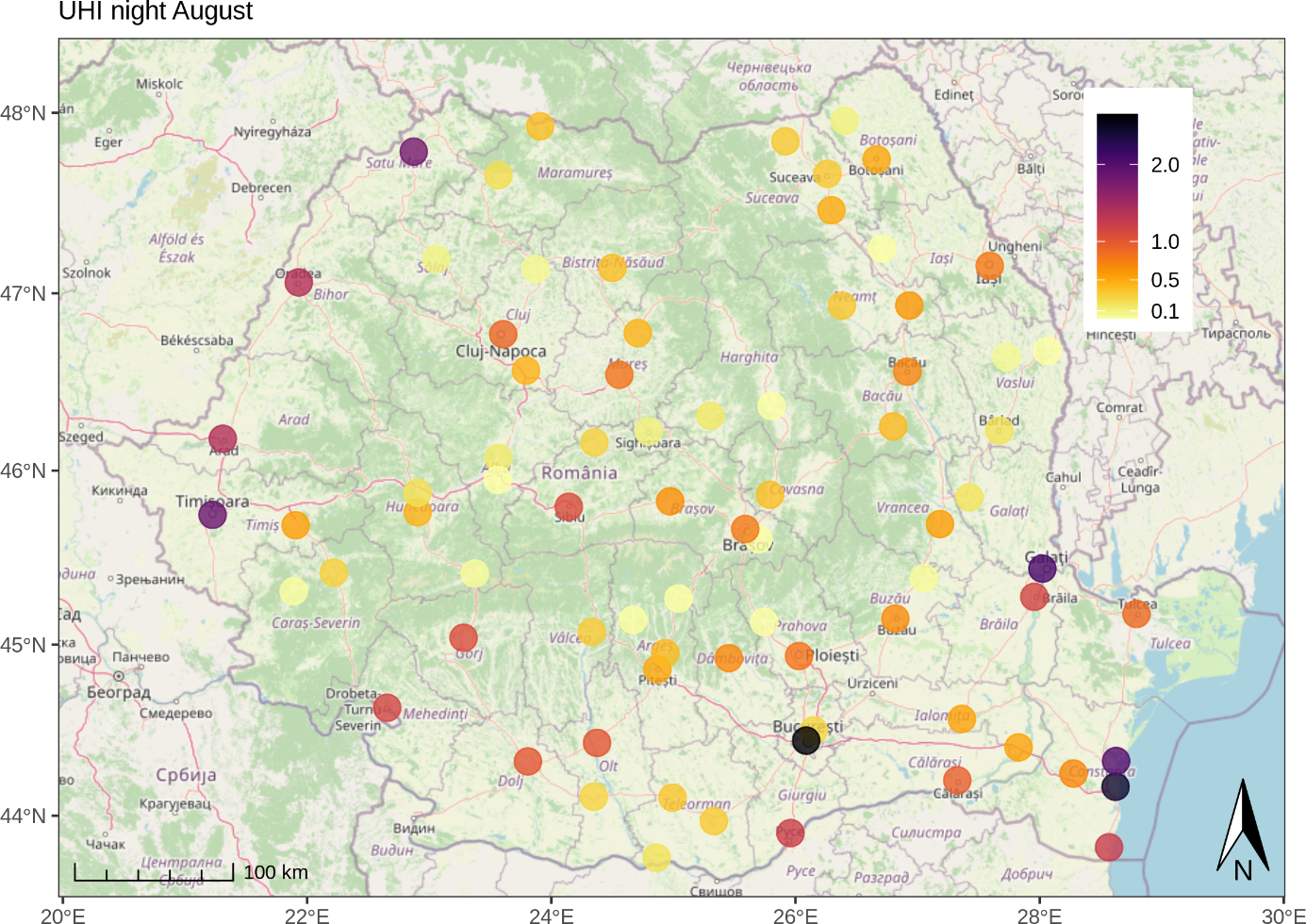 Country-Scale Climatology of the Surface Urban Heat Island using MODIS LST products
Average UHI vs Urban surface areas
Average UHI vs Population
Daytime
Nighttime
Country-Scale Climatology of the Surface Urban Heat Island using MODIS LST products
Maximum UHI vs Urban surface areas
Maximum UHI vs Population
Daytime
Nighttime
Country-Scale Climatology of the Surface Urban Heat Island using MODIS LST products
Rationale
LST retrieval from MODIS. Data and methods
Quantifying the UHI intensity 
Assessment of thermal hazard-risk associated to intense UHI
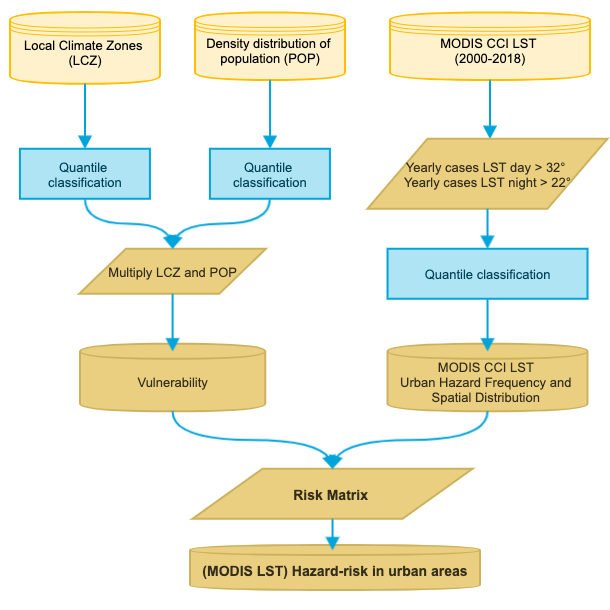 Workflow Diagram –

 Computing the thermal hazard-risk in urban areas from MODIS LST and ancillary data
Country-Scale Climatology of the Surface Urban Heat Island using MODIS LST products
RISK = Hazard (MODIS LST) x Vulnerability (LCZ; POP)
RISK = Temperature Hazard-Risk in Urban Areas
Hazard (MODIS LST) = Cumulated frequency of daytime LST > 32°C AND nightime LST > 22°C 
Vulnerability (LCZ; POP) = quintile classified LCZ; quintile classified population density
Data sources:
POP: Joint Research Centre (JRC), GHS resident population grid https://www.eea.europa.eu/data-and-maps/data/external/ghs-resident-population-grid
LCZ: Demuzere M, Bechtel B, Middel A, Mills G (2019) Mapping Europe into local climate zones. PLoS ONE 14(4): e0214474. https://doi.org/10.1371/journal.pone.0214474
Thermal hazard-risk matrix
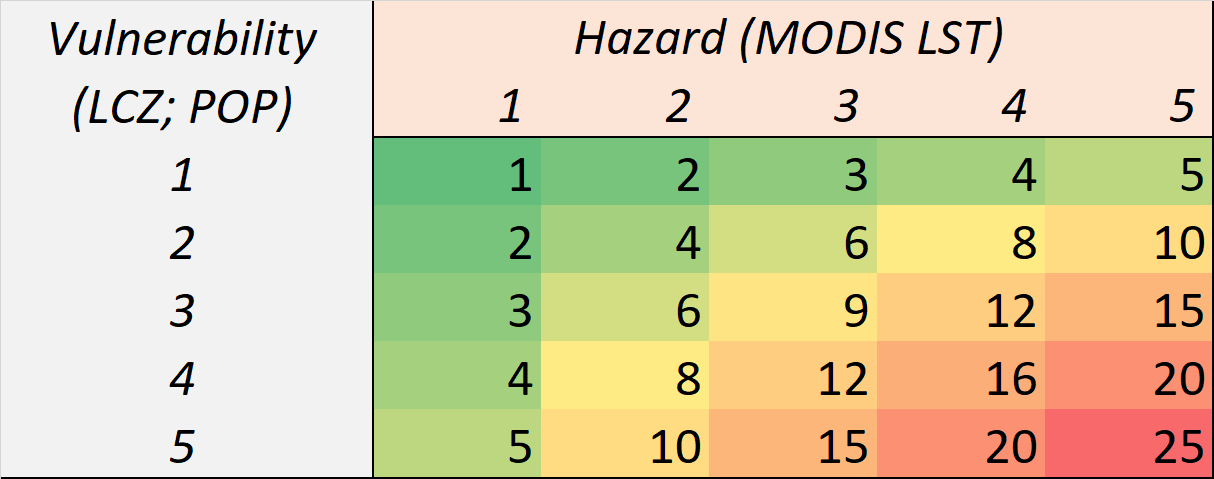 1 = lowest risk
25 = highest risk
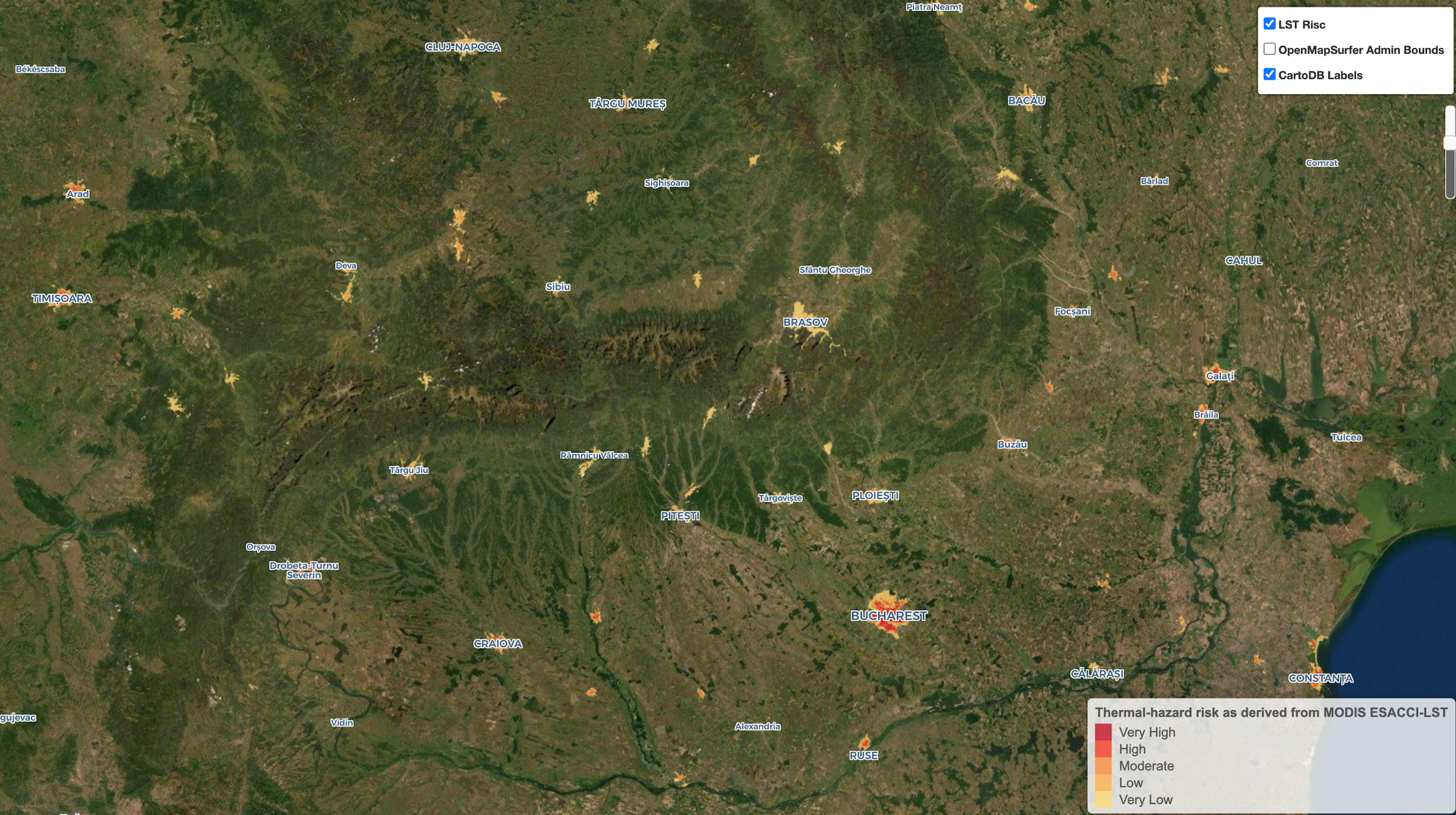 Temperature Hazard-Risk in Urban Areas in Romania
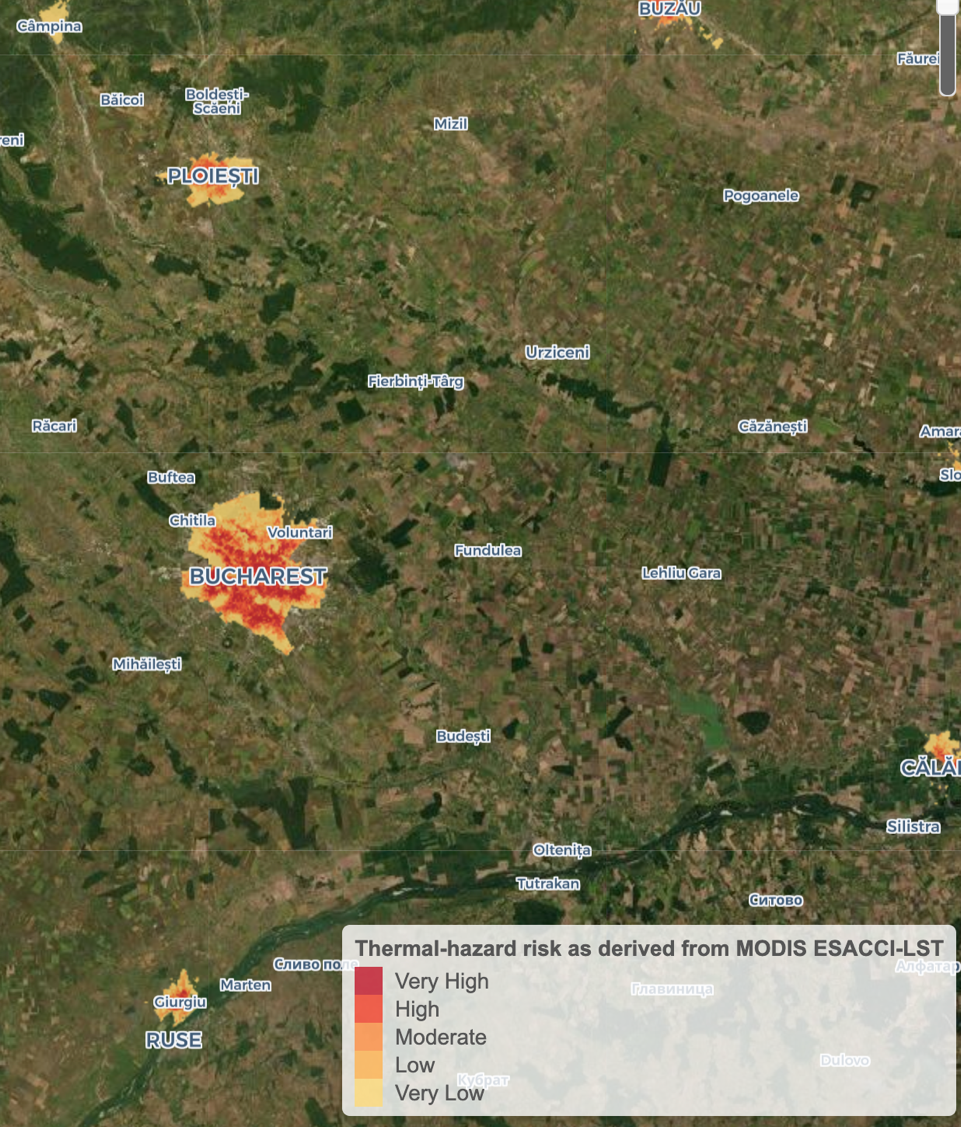 Temperature Hazard-Risk in Urban Areas in Romania, Bucharest area
Country-Scale Climatology of the Surface Urban Heat Island using MODIS
Brașov (291 k; mountain)
Temperature Hazard-Risk in Urban Areas of Romania
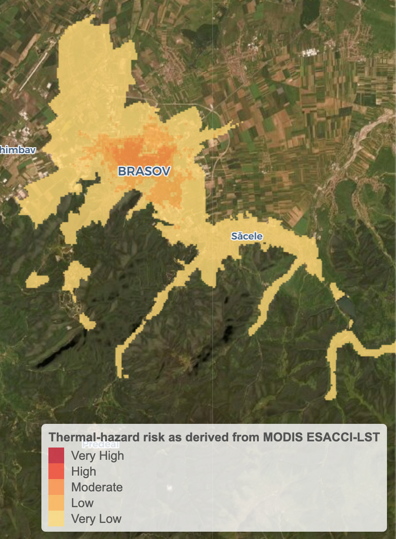 Constanța (319 k; Black Sea coast)
Timișoara (333 k; plain area)
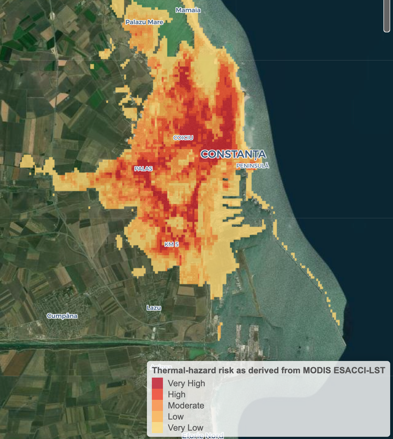 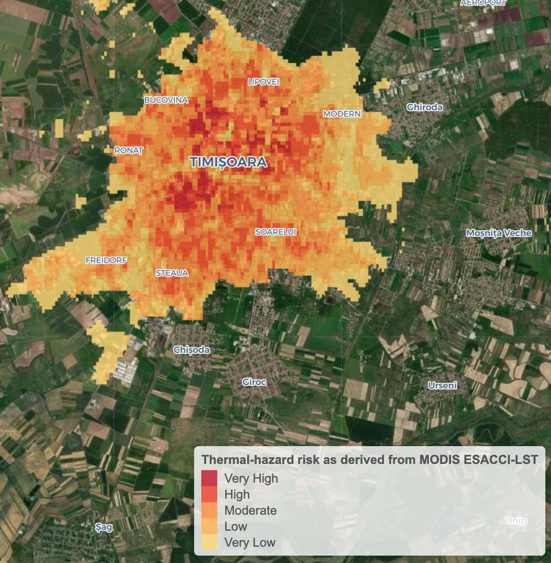 Country-Scale Climatology of the Surface Urban Heat Island using MODIS
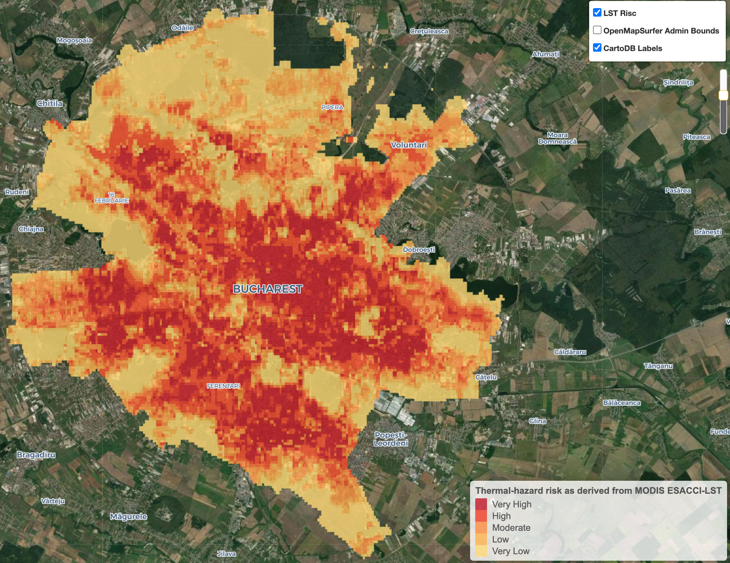 Temperature Hazard-Risk in Urban Areas in Bucharest, Romania
Country-Scale Climatology of the Surface Urban Heat Island using MODIS
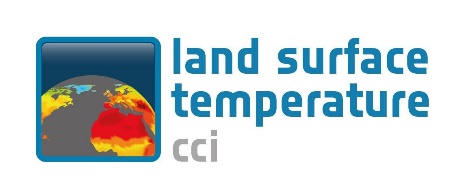 Summary
1. Done: 
LST, SUHI and high temperature-hazard risk for all cities above 30,000 inhabitants in Romania using MODIS products and some ancillary data
2. To do:
To analyse the results in combination with drivers (e.g. land cover, land use, more demographic factors)
Country-Scale Climatology of the Surface Urban Heat Island using MODIS LST products